9th  CII-EXIM Bank Conclave on INDIA-AFRICA Project Partnership
THE MKU EDGE… an introduction
MKU is a leader in the ballistic protection and surveillance sector.
Over 25 years of experience in protecting people and platforms
State of the art Infrastructure in India and Germany
Footprint in more than 90 countries worldwide
Ahead of the curve, proven technology
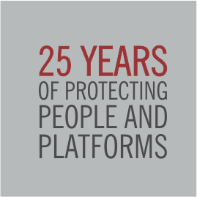 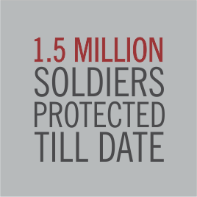 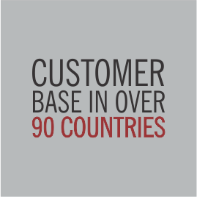 CERTIFIED AND TRUSTED SOLUTIONS
Registered supplier
NATO 
UN


Certified Quality Management Systems
AS 9100:2004 (Aircraft Armoring)
ISO 9001:2008 
ISO 14001 (Environmental Management System)
Products certified by the leading names in the world:
National Institute of Justice (NIJ), US
H.P. White Laboratory, USA
Mellrichstadt, Germany
TNO, Netherlands
DRDO, India
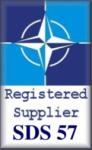 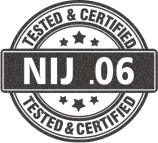 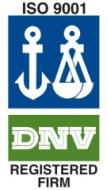 PRODUCT VERTICALS
Global market
Domestic market
Ballistic Helmets
Ballistic Jackets 
Armor Inserts 
Demining Suits
Bomb Blankets
Ballistic Shields
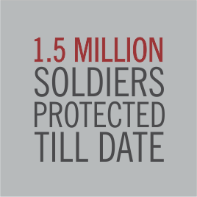 of light weight armouring solutions for:
LAND VEHCLES
AIRCRAFT
NAVAL VESSELS
OBJECTS
Design > Development > Manufacturing > Integration
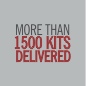 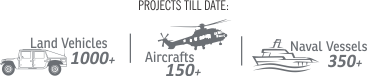 Night Vision Bincoulars
Night Vision Monoculars
Night Vision Sights
Day Optic Devices
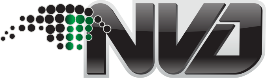 NIGHT VISION DEVICES
AFRICA – AN OVERVIEW
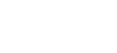 GAIN THE EDGE.
AFRICA – LAW AND ORDER SCENARIOS
TYPICAL THREATS
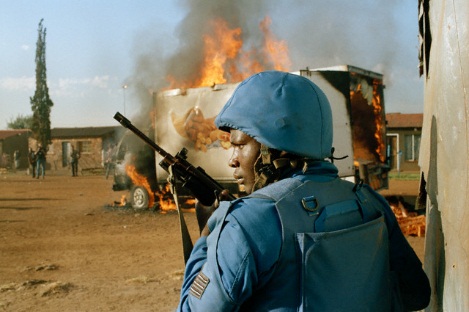 Terrorist  infiltration & insurgencies
Internal Conflicts
High Sea Piracy
Civil War situations.
VIP Security
AFRICA – LAW AND ORDER SCENARIOS
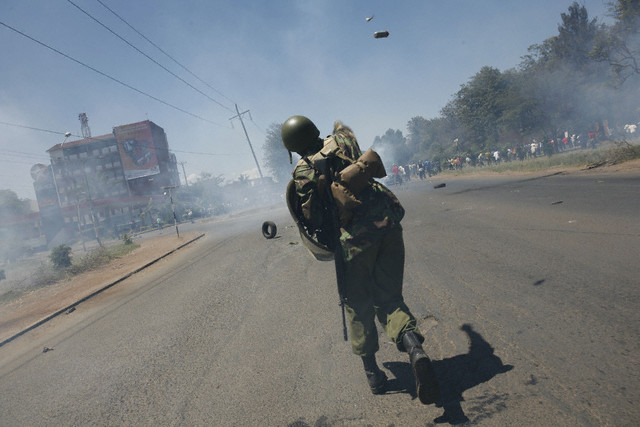 CHALLENGES
Maintaining Law & Order in Urban Scenarios, trickier than combat zones:
Threats not identifiable from within masses
Difficult to distinguish between friends & foes
Minimising collateral damage (Property & human)
INDO – AFRICAPOSSIBLE AREAS OF ASSOCIATIONFOR LAW & ORDER CONTROL
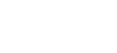 GAIN THE EDGE.
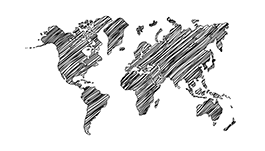 Reputed Customers –Intl.
Client base in over 90 countries
America  Key End-users
Europe Key End-users
Asia PacificKey End-users
MEAKey End-users
Customer locations
MKU OFFERS ASSOCIATION THROUGH
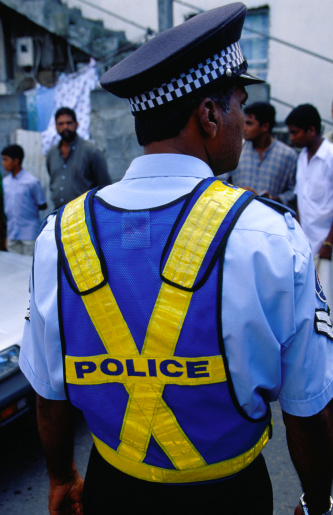 Representation
Distributorship
Joint Ventures
Direct Sales
Transfer of Technology
PLEASE FEEL FREE TO VISIT US AT OUR BOOTH IN SHAHEJAHAN HALL

sharad.khandelwal@mku.com
+91 9935415552
www.mku.com
13, Gandhi Gram, Kanpur (UP) INDIA | Phone: +91 512 3026700